Wild animals
an insect             an amphibian               a reptile                          a mammal
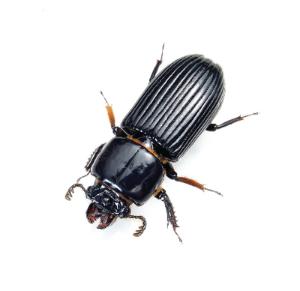 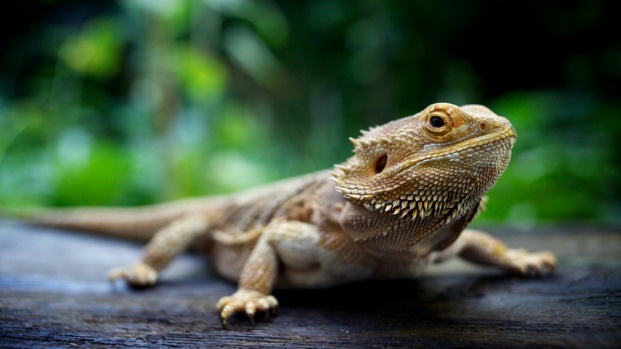 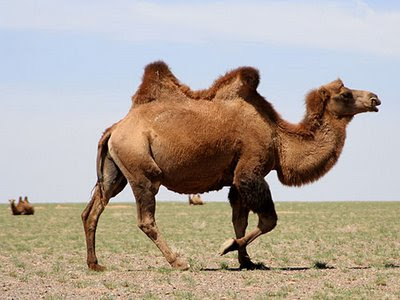 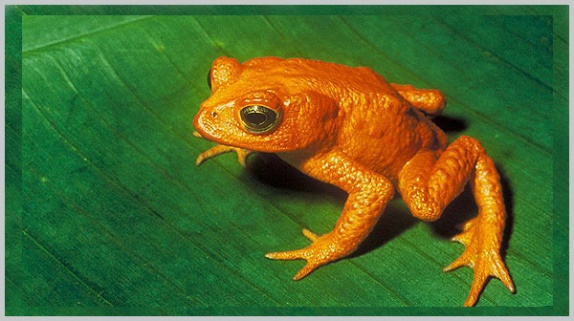 Book, page 96, exercise 1
Workbook, page 48, exercises 1, 2 and 3.
Describe an animal of your choice. First, draw a table and fill it in.
An example: An elephant
Self-assessment  (Ocjeni se.)
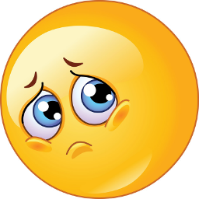 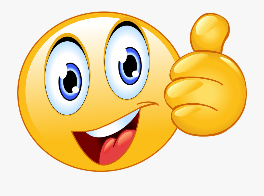